German phonics collection
[ß]
Artwork: Steve Clarke
Date updated: 10 / 02 / 21
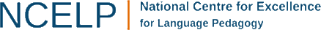 [Speaker Notes: Artwork by Steve Clarke. All additional pictures selected are available under a Creative Commons license, no attribution required.]
Phonetik
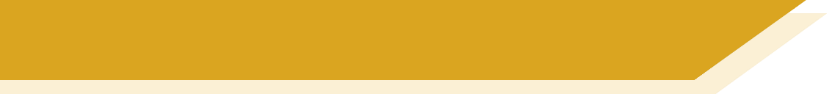 [ß]
Introduction

Y7 T1.2 Week 4 Slides Slides 8-13; 14-15; 43-44
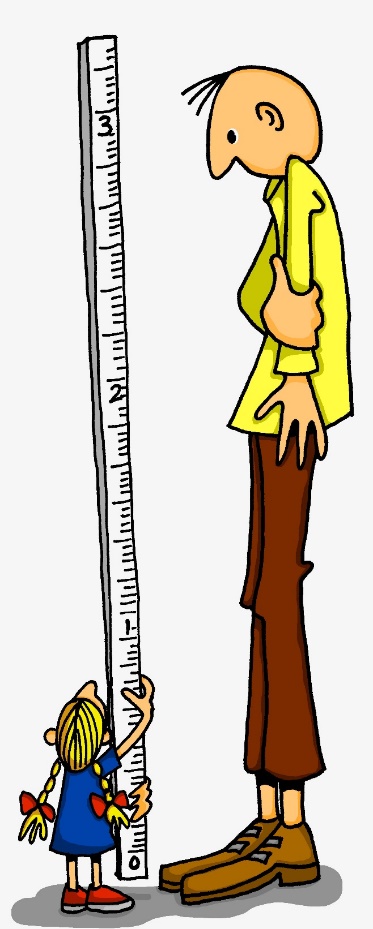 ß
groß
[Speaker Notes: Timing: 1 minute

Aim: To introduce/consolidate SSC [ß]

Procedure:1. Present the letter(s) and say the [ß] sound first, on its own. Students repeat it with you.2. Bring up the word ”groß” on its own, say it, students repeat it, so that they have the opportunity to focus all of their attention on the connection between the written word and its sound.
3. A possible gesture for this would be to stretch your hand up high above your head, forming your hand into a right angle to indicate that you are measuring something/one very tall.
4. Roll back the animations and work through 1-3 again, but this time, dropping your voice completely to listen carefully to the students saying the [ß] sound, pronouncing ”groß” and, if using, doing the gesture.Word frequency (1 is the most frequent word in German): groß [74]Source:  Jones, R.L. & Tschirner, E. (2006). A frequency dictionary of German: core vocabulary for learners. Routledge]
ß
groß
[Speaker Notes: With sound and no pictures to focus all attention on the sound-symbol correspondence.]
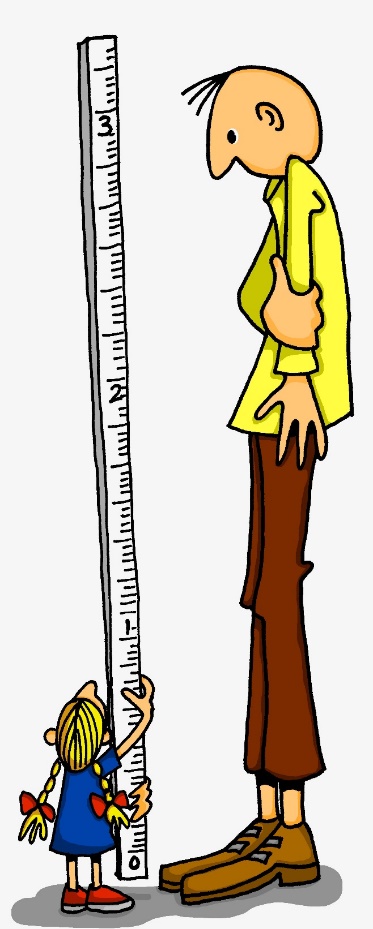 ß
groß
[Speaker Notes: Without sound to elicit pronunciation (without first hearing the teacher). 

Teacher to elicit pronunciation by asking “Wie sagt man…”]
ß
Fußball
ein bisschen
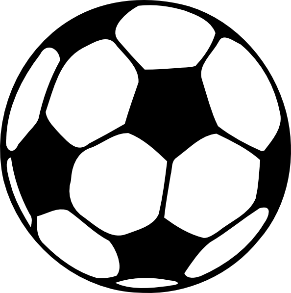 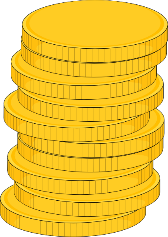 groß
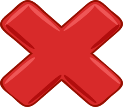 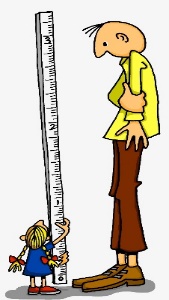 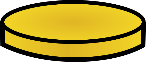 heißen
lassen
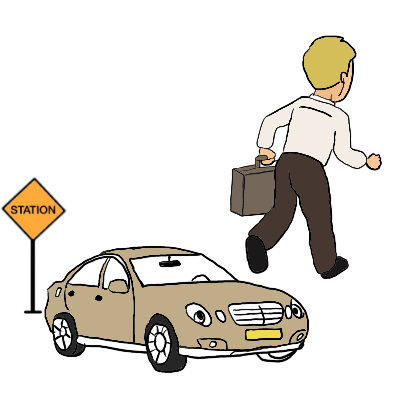 Misky
damals
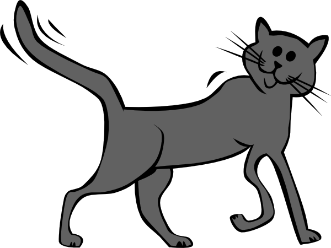 1919
2019
[back then]
[Speaker Notes: Timing: 2 minutes

Aim: To introduce/consolidate SSC [ß]

Procedure:
Introduce and elicit the pronunciation of the individual SSC [ß] and then the source word again ‘groß’ (with gesture, if using).
Then present and elicit the pronunciation of the five cluster words. 

The cluster words have been chosen for their high-frequency, from a range of word classes, with the SSC (where possible) positioned within a variety of syllables within the words (e.g. initial, 2nd, final etc.). Additionally, we have tried to use words that build cumulatively on previously taught SSCs (see the Phonics Teaching Sequence document) and do not include new SSCs. Where new SSCs are used, they are often consonants which have a similar symbol-sound correspondence in English.
Word frequency (1 is the most frequent word in German): groß [74]; Fußball [1497] ein bisschen [194]; heißen [123]; damals [271]; lassen [82].Source:  Jones, R.L. & Tschirner, E. (2006). A frequency dictionary of German: core vocabulary for learners. Routledge]
ß
Fußball
ein bisschen
groß
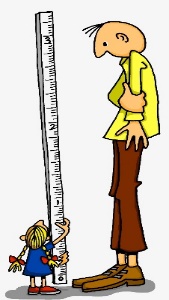 heißen
lassen
damals
[Speaker Notes: With sound and no pictures to focus all attention on the sound-symbol correspondence.]
ß
Fußball
ein bisschen
groß
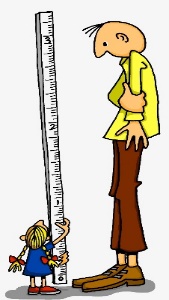 heißen
lassen
damals
[Speaker Notes: Without sound to elicit pronunciation (without first hearing the teacher). 

Teacher to elicit pronunciation by asking “Wie sagt man…”]
das Essen
gesund
sitzen
zu Hause
hässlich
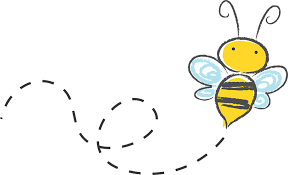 es
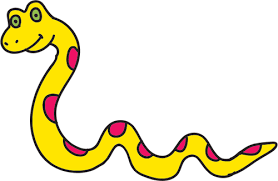 super
interessant
sie
[Speaker Notes: Timing: 3 minutes

Aim: To practise distinguishing between [s] or [ss] pronounced as English ‘s’, or [s] pronounced as English ‘z’.

Note: Words for this task are taken from the introduced and revisited vocabulary sets for this week, or previously taught words (es, sie) and two cognates (super, interessant) to challenge decoding skills further.

Procedure:1. Students must decide whether the sounds in the words match to the bee (buzz) or the snake (hiss).2. Teachers can elicit the sound [zzzz] or [ssss] first from the students, then the full word.3. Answers are animated one by one to move to the correct image.

Word frequency (1 is the most frequent word in German): interessant [810] super [1772] 
Source:  Jones, R.L. & Tschirner, E. (2006). A frequency dictionary of German: core vocabulary for learners. Routledge]
Snap?
Ja 
oder
nein?
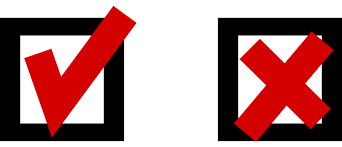 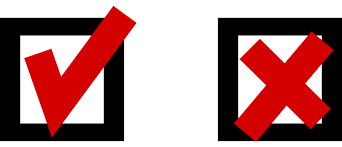 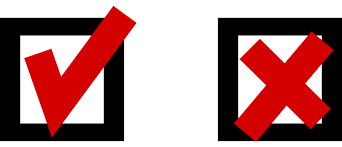 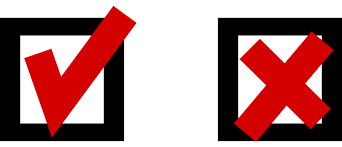 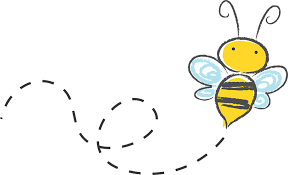 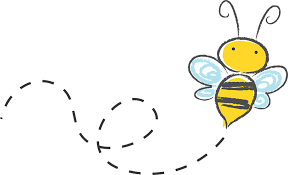 reisen
das Essen
Fußball
Satz
es
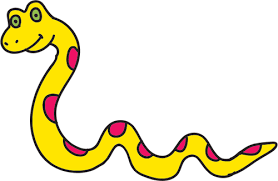 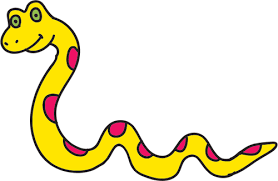 lassen
sie
gesund
heißen
super
langsam
sitzen
interessant
zu Hause
Seite
hässlich
Gesetz
[Speaker Notes: Timing: 5 minutes

Aim: To practise distinguishing between [s] or [ss] pronounced as English ‘s’, or [s] pronounced as English ‘z’.

Procedure:1. Students identify if the sounds highlighted in yellow are a match, ‘snap’ (like the card game) by pronouncing the words aloud and comparing them. 2. Play FOUR times with class and give students a few seconds to pronounce in pairs and decide, before taking the class answer each time. The answers are animated.3. Then pairs can play against each other – one student choosing and pronouncing two words and the other student deciding whether they make a matching snap pair or not. 
4. The words have been chosen from the pre-learn and consolidation and cluster lists as well as the vocabulary students are expected to have learnt in advance of this lesson.

Word frequency (1 is the most frequent word in German): essen [323] Fußball [1277] reisen [933] heißen [126] gesund [1275] lassen [83] sitzen [231] langsam [526] Seite [197] hässlich [3542] Gesetz [578] Satz [432]  interessant [810] super [1772] 

Source:  Jones, R.L. & Tschirner, E. (2006). A frequency dictionary of German: core vocabulary for learners. Routledge]
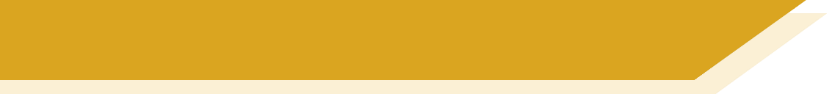 s, ss, ß
When it comes before a vowel, 's' is pronounced like the English ‘z’.
e.g. sagen, sehr, sein, sie, sitzen, sollen, gesund, super, Reise
Elsewhere, the German ‘s’, as well as all instances of ‘ss’ and ‘ß’ are pronounced like an English ‘s’.
e.g. eins, hast, das, dass, groß, lassen, Haus, Wasser, heißen, weiß
'ss’ is used when the preceding vowel in a word is short, but is written 'ß’ after a long vowel e.g. 'Fuß', 'Maß', 'Spaß’
or two vowels together e.g. 'weiß', 'heiß', 'heißt'
Remember:sch-, sp-, st-
are pronounced in their own way at the start of a word!
[Speaker Notes: Timing: 3 minutes

Aim: These notes explain how students will know when to pronounce ‘s’ as a ‘z’ and when as an ‘s’.  They also explain the use of the ß (called Eszett or scharfes S) instead of ss.
Procedure:
1. Cycle through the information on the slide using the animation sequence.
2. There is then an odd one out task to practise applying these SSC on the following slide.]
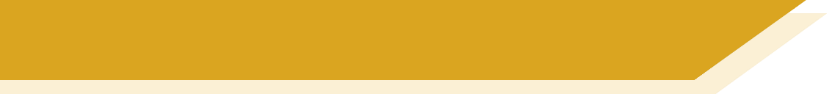 Was passt nicht in die Reihe?
weiß
groß
1.
Seite
bisschen
Fußball
Satz
2.
langsam
heißen
reisen
3.
lassen
4.
Gesetz
sollen
gesund
damals
5.
findest
[Speaker Notes: Timing: 3 minutes

Aim: To practise distinguishing between ‘s’ as a ‘z’ and when as an ‘s’, and also the ß (called Eszett or scharfes S) instead of ‘ss’.
Procedure:1. Students have met this task type before and the instruction ‘Was passt nicht?’  Teachers can elicit the instruction meaning from students.2. Students should be encouraged to practise pronouncing these words out loud, individually or in pairs, to decide which is the odd one out in each row (Reihe).3. Answers are animated to shade the odd one out.  Words are from the cluster words practised last lesson.  
4. There is no need to focus on meaning, though teachers might be interested to see which words may have been retained incidentally.

Word frequency (1 is the most frequent word in German): essen [323] Fußball [1277] reisen [933] heißen [126] gesund [1275] lassen [83] sitzen [231] langsam [526] Seite [197] hässlich [3542] Gesetz [578] Satz [432]  interessant [810] super [1772] 

Source:  Jones, R.L. & Tschirner, E. (2006). A frequency dictionary of German: core vocabulary for learners. Routledge]
Phonetik
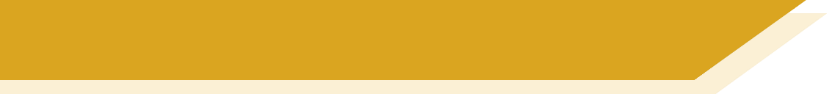 [ß]
Consolidation [1]

Y7 T3.2 Week 5 Slides 2; 9-15; 25-26
Phonetik
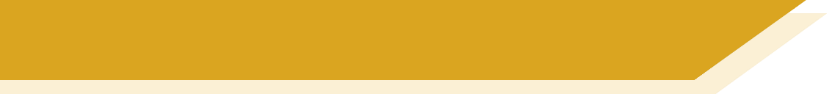 Wiederholung - s, ss, ß
Before a vowel, German 's' sounds like the English ‘z’.
E.g., sagen, sehr, sein, sie, sitzen, gesund, super, Reise.
Elsewhere, the German ‘s’, as well as all instances of ‘ss’ and ‘ß’ are pronounced like an English ‘s’.
E.g., eins, hast, das, groß, lassen, Haus, Wasser, heißen.
Use 'ss’ when the preceding vowel in a word is short, e.g., essen. Write 'ß’ after a long vowel e.g., 'Fuß', or two vowels together e.g. 'weiß‘.
Remember:sch-, sp-, st- are pronounced in their own way at the start of a word,
e.g. schwimmen, springen, stehen
[Speaker Notes: Timing: 3 minutes

Aim: These notes remind students when to pronounce ‘s’ as a ‘z’ and when as an ‘s’.  They also explain the use of the ß (called Eszett or scharfes S) instead of ss. 
There is also a reminder of the pronunciation of ‘sch-’, ‘sp-’ and ‘st-’ at the start of a word.

Procedure:1. Cycle through the information on the slide using the animation sequence.]
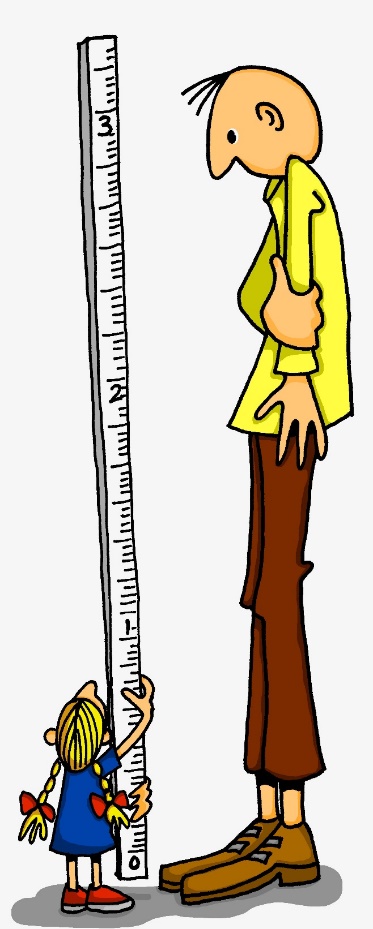 ß
groß
[Speaker Notes: Timing: 1 minute

Aim: To introduce/consolidate SSC [ß]

Procedure:1. Present the letter(s) and say the [ß] sound first, on its own. Students repeat it with you.2. Bring up the word ”groß” on its own, say it, students repeat it, so that they have the opportunity to focus all of their attention on the connection between the written word and its sound.
3. A possible gesture for this would be to stretch your hand up high above your head, forming your hand into a right angle to indicate that you are measuring something/one very tall.
4. Roll back the animations and work through 1-3 again, but this time, dropping your voice completely to listen carefully to the students saying the [ß] sound, pronouncing ”groß” and, if using, doing the gesture.Word frequency (1 is the most frequent word in German): groß [74]
Source:  Jones, R.L. & Tschirner, E. (2006). A frequency dictionary of German: core vocabulary for learners. Routledge]
ß
groß
[Speaker Notes: With sound and no pictures to focus all attention on the sound-symbol correspondence.]
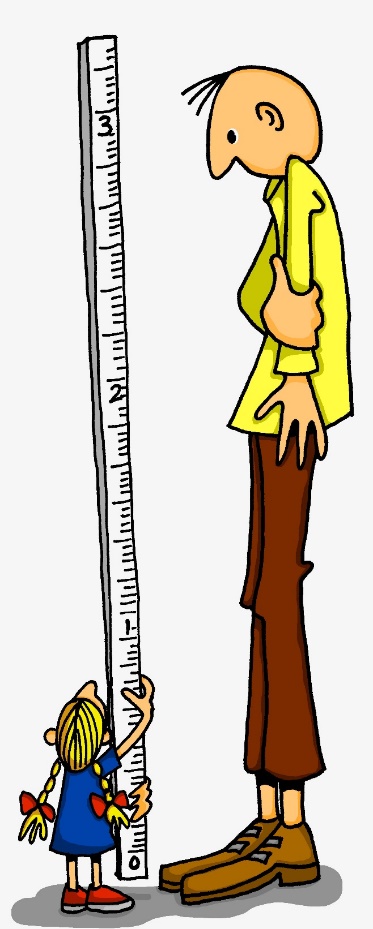 ß
groß
[Speaker Notes: Without sound to elicit pronunciation (without first hearing the teacher). 

Teacher to elicit pronunciation by asking “Wie sagt man…”]
ß
Fußball
ein bisschen
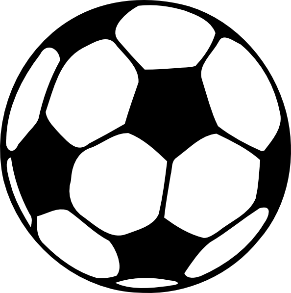 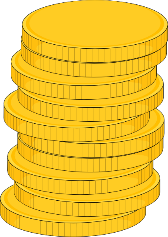 groß
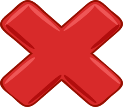 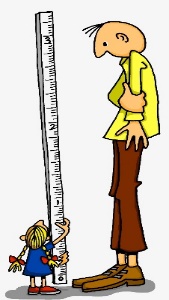 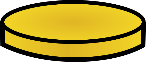 heißen
lassen
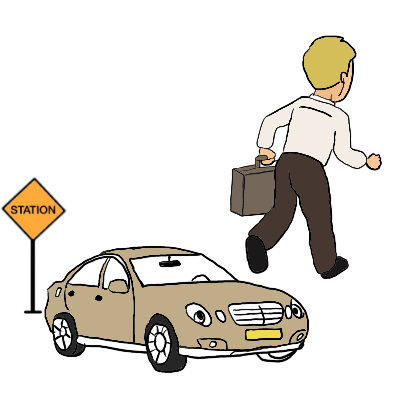 Misky
damals
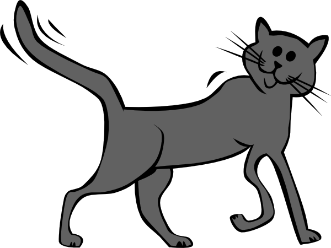 1919
2019
[Speaker Notes: Timing: 2 minutes

Aim: To introduce/consolidate SSC [ß]

Procedure:
Introduce and elicit the pronunciation of the individual SSC [ß] and then the source word again ‘groß’ (with gesture, if using).
Then present and elicit the pronunciation of the five cluster words. 

The cluster words have been chosen for their high-frequency, from a range of word classes, with the SSC (where possible) positioned within a variety of syllables within the words (e.g. initial, 2nd, final etc.). Additionally, we have tried to use words that build cumulatively on previously taught SSCs (see the Phonics Teaching Sequence document) and do not include new SSCs. Where new SSCs are used, they are often consonants which have a similar symbol-sound correspondence in English.
Word frequency (1 is the most frequent word in German): groß [74]; Fußball [1497] ein bisschen [194]; heißen [123]; damals [271]; lassen [82].
Source:  Jones, R.L. & Tschirner, E. (2006). A frequency dictionary of German: core vocabulary for learners. Routledge]
ß
Fußball
ein bisschen
groß
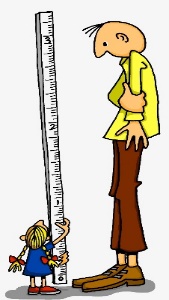 heißen
lassen
damals
[Speaker Notes: With sound and no pictures to focus all attention on the sound-symbol correspondence.]
ß
Fußball
ein bisschen
groß
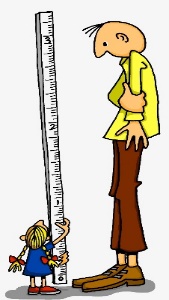 heißen
lassen
[Speaker Notes: Without sound to elicit pronunciation (without first hearing the teacher). 

Teacher to elicit pronunciation by asking “Wie sagt man…”]
Phonetik
Großstadt
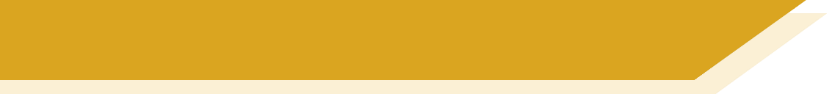 vergessen
suchen
suchen
normalerweise
normalerweise
der See
der Wasserpark
Großstadt
vergessen
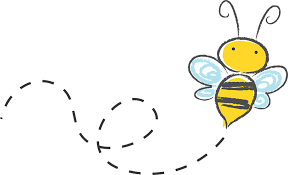 nächste
der Wasserpark
fast
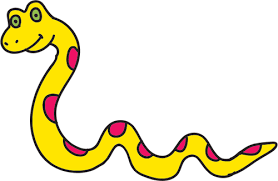 nächste
der See
fast
[Speaker Notes: Timing: 3 minutes

Aim: This is a reprise of the task from 2.1.4, but this time the words are taken from the introduced and revisited vocabulary sets for the current week.
It practises pronunciation of ‘s’ as a ‘z’ and  as an ‘s’,and also ‘ß’ (called Eszett or scharfes S) and ‘ss’. 

Procedure:1. Students must decide whether the sounds in the words match to the bee (buzz) or the snake (hiss).2. Teachers can elicit the sound [zzzz] or [ssss] first from the students, then the full word.3. Answers are animated one by one to move to the correct image.

Word frequencies:
Großstadt [74/188] See [1167] nächste [249] Wasserpark [299/1940] suchen [293] normalerweise [1898] vergessen [595] fast [223] 

Source: Jones, R.L. & Tschirner, E. (2006). A frequency dictionary of German: core vocabulary for learners. Routledge

Bee picture from pixabay.com
Snake picture from publicdomainvectors.org]
Snap?
Ja 
oder
nein?
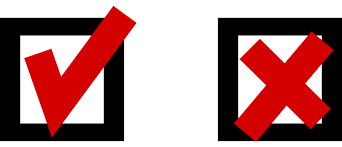 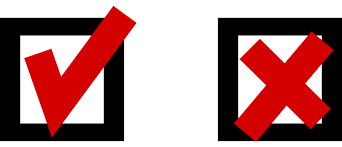 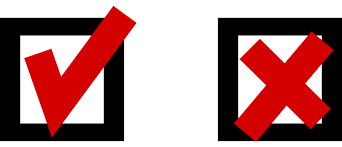 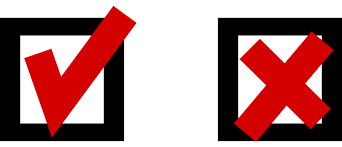 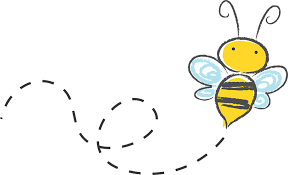 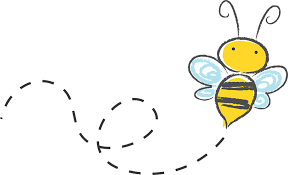 so
besser
Süden
als
selbst
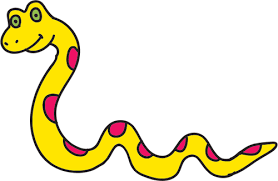 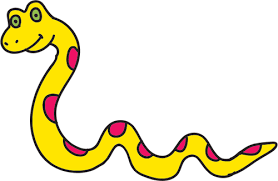 Spaß
Sommer
lustig
Wechsel
letztes
Seite
küssen
Gesicht
heiß
besuchen
setzen
[Speaker Notes: Timing: 5 minutes

Aim: To practice distinguishing SSCs [s] and [ss] ([ß]). Students identify if the sounds highlighted in yellow are a match, ‘snap’ (like the card game) by pronouncing the words aloud and comparing them. 

Procedure:
1. Play FOUR times with class and give students a few seconds to pronounce in pairs and decide, before taking the class answer each time. The answers are animated.2. Then pairs can play against each other – one student choosing and pronouncing two words and the other student deciding whether they make a matching snap pair or not. Note: The words have been selected from the forthcoming Year 8 vocabulary lists, and are thus ‘unknown words’ for the students at present. This makes the task one of pure phonics decoding, rather than allowing existing word knowledge to play a part.

Word frequency rankings:
der Süden [1534], selbst [98], besser [231], so [21], als [25], der Spaß [666], der Wechsel [1945], der Sommer [704], lustig [2262], die Seite [217], letztes [147], küssen [2625], heiß [920], setzen [228], besuchen [703], das Gesicht [365] 

Source: Jones, R.L. & Tschirner, E. (2006). A frequency dictionary of German: core vocabulary for learners. Routledge.]
Phonetik
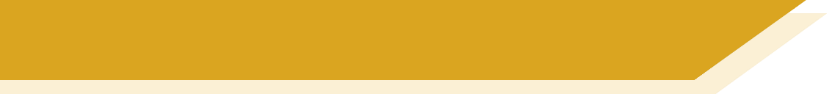 Was passt nicht in die Reihe?
Süden
als
1.
Gesicht
lustig
besuchen
selbst
2.
Spaß
küssen
Seite
3.
so
4.
Wechsel
heiß
gesund
Sommer
5.
besser
[Speaker Notes: Timing: 5 minutes

Aim: To practice distinguishing SSCs [s] and [ss] ([ß]). Students have met this task type before and the instruction ‘Was passt nicht?’ 

Procedure:
1. Teachers can elicit the instruction meaning from students.
2. Students should be encouraged to practise pronouncing these words out loud, individually or in pairs, to decide which is the odd one out in each row (Reihe).3. Answers are animated to shade the odd one out upon clicking the mouse.

Note: Words are from the forthcoming Year 8 scheme of work (with the exception of ‘gesund’, learnt in 2.1.4), as used on the previous slide.  There is no need to focus on meaning, though teachers might be interested to see if students can anticipate the meanings, e.g. besser, Sommer, Süden.

Word frequency (1 is the most frequent word in German): besser [201] Sommer [771] Süden [1771] Spaß [1045] als [22] Gesicht [346] lustig [1973] selbst [101] besuchen [820] Seite [197] küssen [2644] so [28] heiß [1195] Wechsel [2525]

Source:  Jones, R.L. & Tschirner, E. (2006). A frequency dictionary of German: core vocabulary for learners. Routledge.]
Phonetik
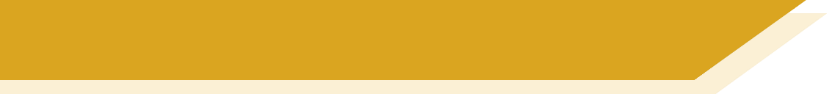 [ß]
Consolidation [2]